Division 22 Standards Assurances for the 2022-23 School Year
[Date of Presentation]
[Presenter Names]
[Speaker Notes: Feel free to customize slides/slide background with district specific information/slide template.]
Overview
2
What are the Division 22 Standards?
All Oregon administrative rules (OARs) set out in Chapter 581, Division 22, Standards for Public Elementary and Secondary Schools.
Example:  581 -  022 -  0102   Definitions
 Chp.   Div.     Rule    Title 

The standards that the Oregon legislature or the State Board has determined must be met in order to be a standard school district.

Compliance with these rules ensures a baseline level of service across the state.
THE FLOOR
3
[Speaker Notes: The name is pretty abstract, and can be confusing for people not familiar with administrative rules and how they are organized. 
All rules adopted by the State Board of Education go into Chapter 581, which is ODE’s agency number. There are 26 divisions within the chapter that rules can be assigned to.
When rules are assigned to Division 22, they become part of Oregon’s Standards for Elementary and Secondary Schools, the educational standards that either the Oregon Legislature or the State Board has determined must be met in order to be a standard school district
 Compliance with the Division 22 Standards ensures every student in Oregon public schools is provided with a baseline level of service that meets the standards set by the state.
These standards are not the only requirements that districts must adhere to, but they are monitored and compliance is tied to SSF monies.]
Division 22 standards include over 50 rules.
Division 22 Rule Categories
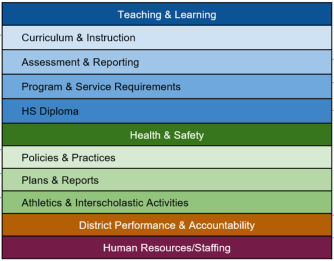 4
[Speaker Notes: The Division 22 standards include over 50 individual rules, which can be categorized in four large buckets: Teaching & Learning, Health & Safety, District Performance & Accountability, and Human Resources/Staffing. Within Teaching and Learning and Health and Safety, there are several sub-categories.]
Snapshot: Division 22 Rules
Required Instructional Time

Human Sexuality Education

Comprehensive School Counseling
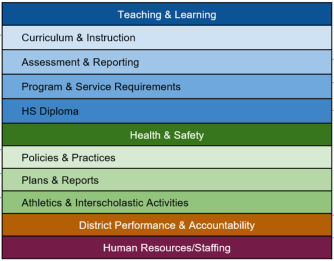 Administration of State Assessments
Identification of TAG Students
Credit Options
Every Student Belongs

Suicide Prevention Plan

Safety of School Sports- Concussions
Complaint Procedures
Fingerprint Based Background Checks

Teacher Training Related to Dyslexia
5
[Speaker Notes: A few examples of specific rules that fall into each of these categories.]
What are the requirements for each of the rules?
Consult the following resources for information:
6
[Speaker Notes: To learn more about the specific requirements for a certain rule, these resources are a good place to start.

Rules at a Glance is a high-level summary. 
For all of the specific details, we consult the text of the actual rule. 
The newsletter highlights specific rules that are new, have recently been revised, or where there has been some confusion about requirements.]
What are the Division 22 Standards Assurances?
Combined Accountability Model
Districts report annually on compliance with each of the standards, and include an explanation and corrective action plan for any rule with which the district is out of compliance.
Local Accountability

Districts must:
report to their local school board by Nov 1
make a report available on the district website by Nov 1
State Accountability
Districts must submit assurances to ODE by Nov 15
ODE reviews all submissions and follows up with districts that have self-reported as being out of compliance
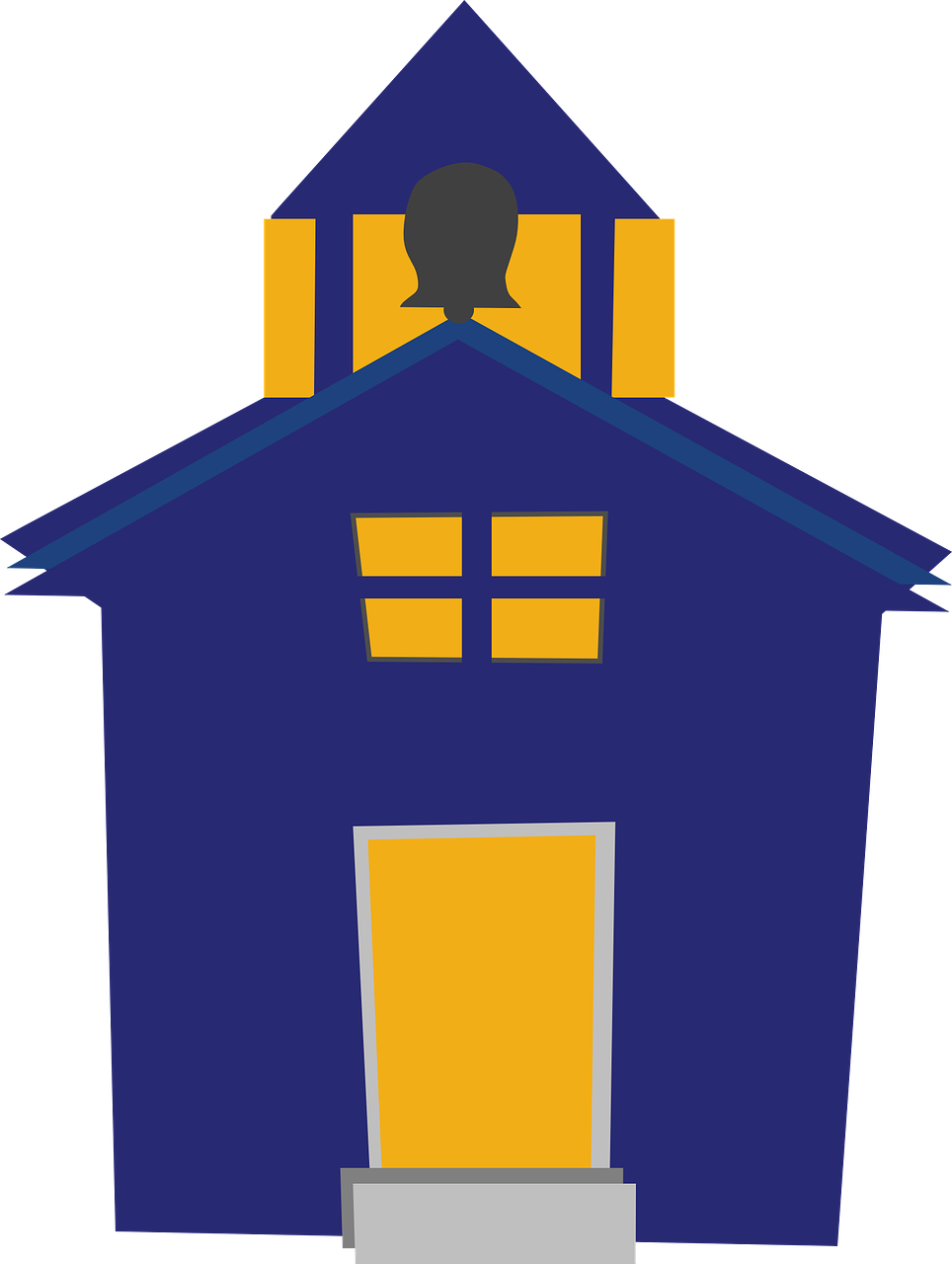 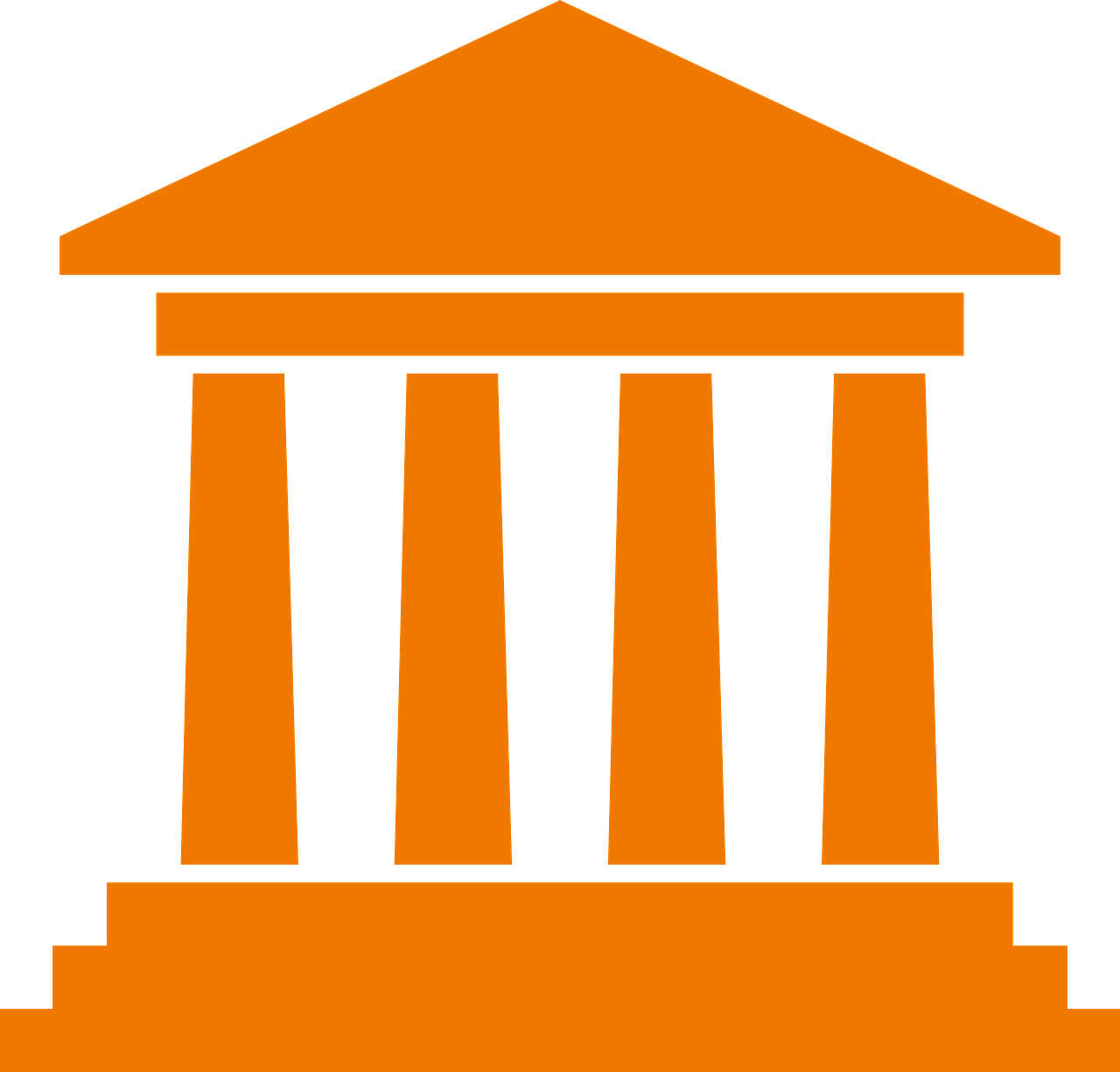 7
[Speaker Notes: This report is part of the Division 22 Standards assurances process, which is required by statute (ORS 327.103). The assurances process is a combined local and state accountability model that acknowledges the importance of the local school board which has broad-ranging authority under Oregon's local control model, as well as direct reporting to ODE.

Districts are required to report to the community in a school district board meeting and post the report on the district website. Districts must then submit assurances to ODE. For each rule, the district either certifies that the district is in compliance or states that the district is out of compliance and proposes corrective action. 

This fall reporting schedule aligns well with the rhythm of the school year calendar, as it prompts districts to reflect at the close of the school year on areas in need of attention, then plan for reporting to the board on compliance and any corrective action plans in September or October and to ODE in November. [This is a good place to explain your district specific process.] 

Once ODE has received all of the assurances, they go through a process of reviewing them and then follow up with districts that have self-reported non compliance.]
Division 22 Standards & Assurances of Compliance
“Our Why”
Signals our commitment to providing a high quality educational experience and equitable opportunities for all students.
Division 22 standards articulate the floor of the education to be provided to students, not the ceiling.
Assurances process offers an opportunity for districts not in compliance to reflect on areas in need of attention and receive technical assistance.
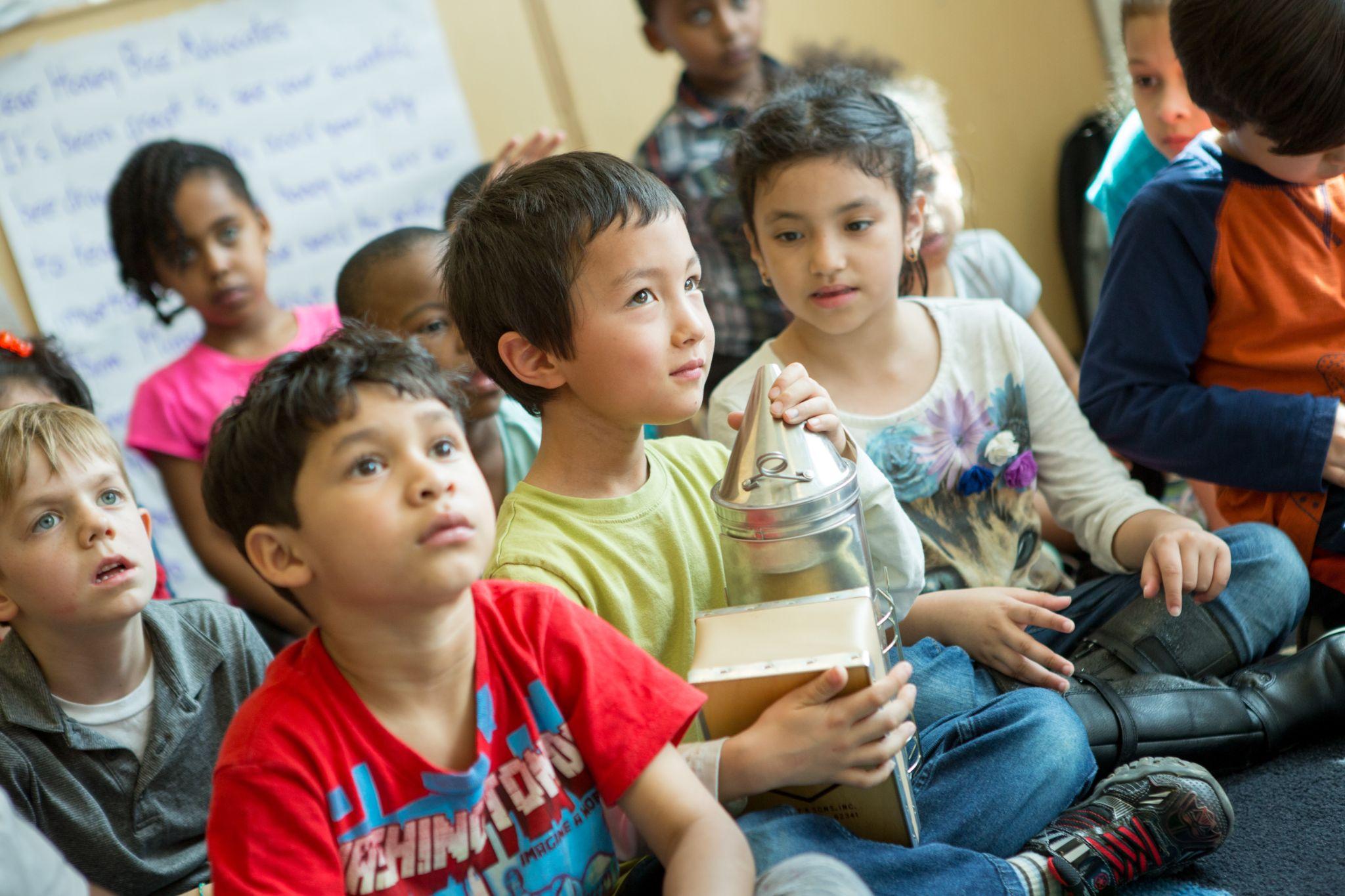 8
[Speaker Notes: Why is this an important process? 
It signals school districts’ and ODE’s joint commitment to providing a high quality educational experience and equitable opportunities for all students in our care. As part of the shared responsibility to provide quality service for our students and communities, this system promotes reciprocal accountability between school districts, their local school boards, and the Oregon Department of Education (ODE).
The Division 22 standards articulate the floor of the education to be provided to students, not the ceiling. Compliance with the Division 22 Oregon Administrative Rules ensures a basic level of service across the state. 
The Division 22 standards outline the baseline expectations, and the assurance process offers an opportunity for school districts to not only demonstrate compliance, but also to reflect on areas in need of attention and alignment, and to plan for how to address them, thus acting as a lever for improvement and innovation. ODE’s goal is to maintain these standards by partnering with districts and providing technical assistance so that all districts are meeting the minimum requirements. In addition, the agency is working to share exemplary practices and resources across districts to support them in moving beyond the floor toward the implementation of high-leverage strategies that will positively impact students’ learning and school experience.]
ODE reviews the district’s proposed corrective action plan and either approves or rejects it
If the plan is not approved as submitted, ODE contacts the district and provides technical assistance and support
Once the district has an approved plan in place, ODE specialists may continue to provide support, as needed
The corrective action must be complete by the beginning of the next school year 
If a district fails to come back into compliance after an opportunity for corrective action, ODE may withhold a portion of the district’s State School Fund monies
What happens if the district is out of compliance?
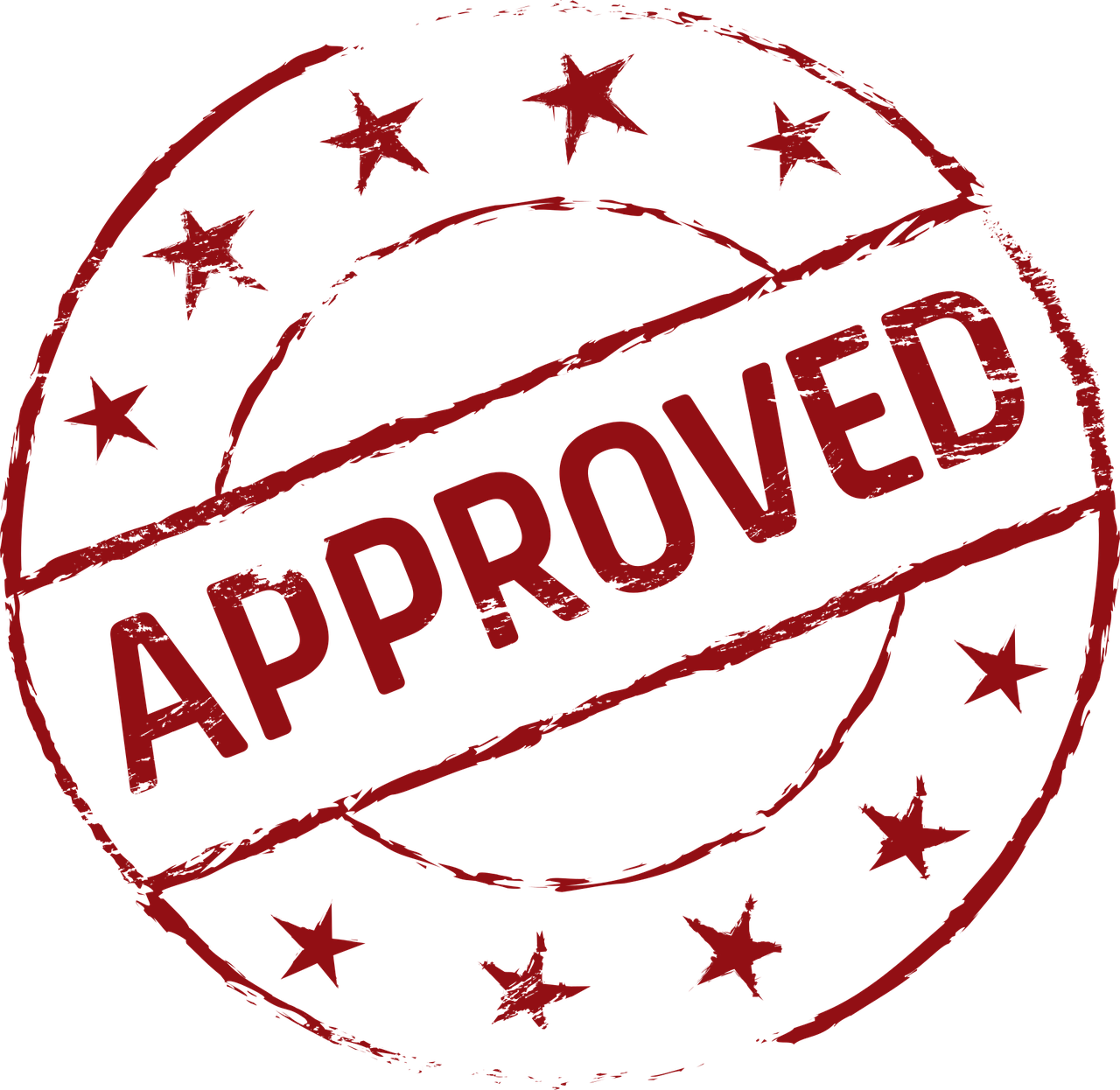 9
Report for the 
2022-23 School Year
10
[Speaker Notes: We make our report in the Fall for the previous school year, so that we can report accurately.  There are some rules, for which we can’t say we were compliant until the year is over, e.g. meeting instructional time requirements. We may have planned our schedule so that we would be in compliance, but it is possible that due to weather or other circumstances that we could end up not meeting. 

At the same time, we are responsible for using this report as an opportunity to review requirements for the current school year, and to ensure that we are meeting compliance requirements or have a plan for how to correct any deficiencies.]
Division 22 Waivers for 2022-23
581-022-2115(3) Assessment of Essential Skills:    
Essential Skills Graduation Requirements are waived for students graduating in the 2022-2023 and 2023-2024 school years.
Note: Local Performance Assessment requirement in Section (2) remains in effect.
OAR 581-022-2265 Report on PE Data
PE Data collections were suspended last year. Districts will be required to submit data for the upcoming 2023-24 SY.
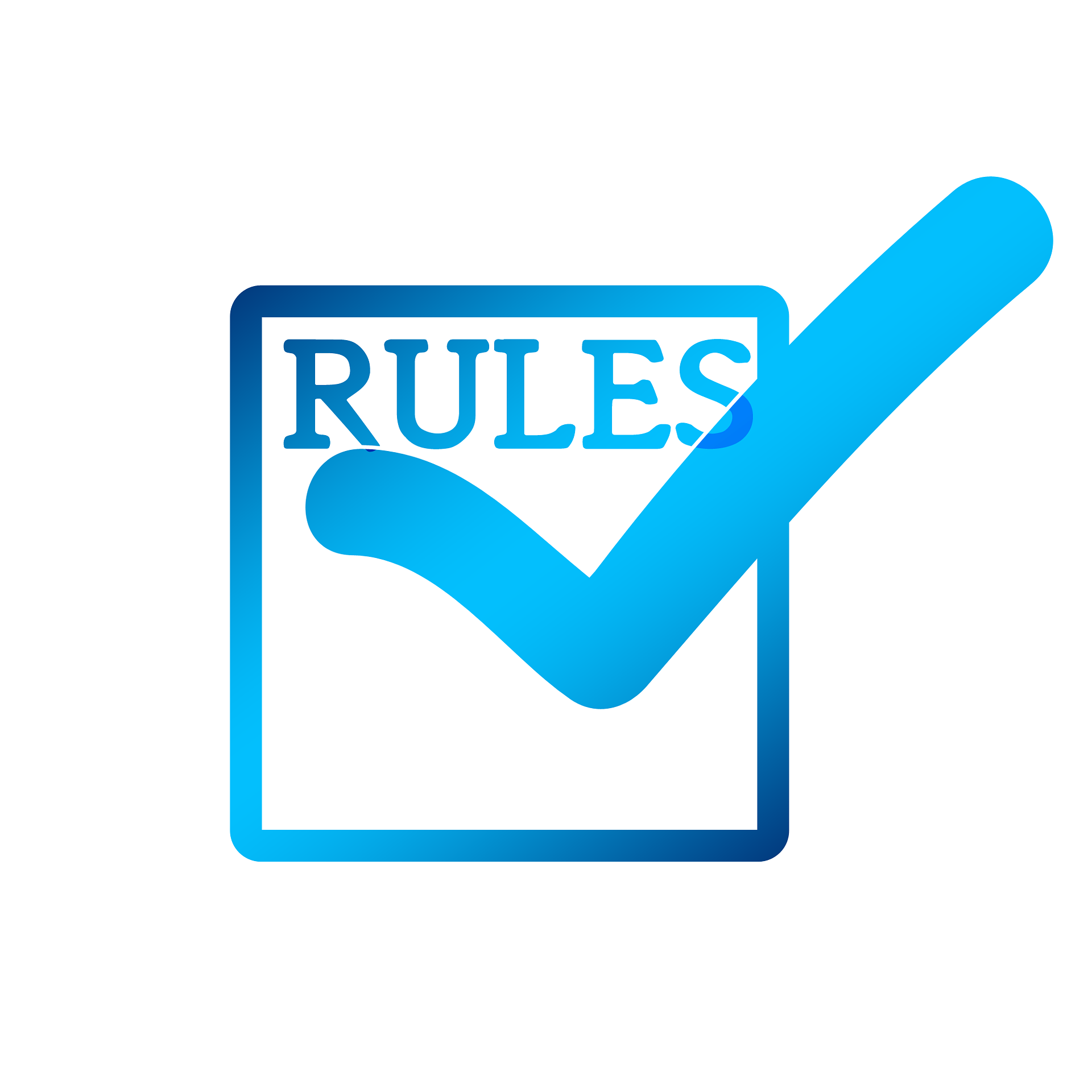 11
[Speaker Notes: To provide some context for the report, I want to review what was waived for last year.

First is section 3 of the Assessment of Essential Skills rule; these are the assessment requirements for graduation. This was waived for graduates beginning in 2020 and the waiver still applies to the class of 2024. [See below for more context about future graduating classes that would be helpful to share with your board.]  Section 2 of the Essential Skills rule, which is the local performance assessment requirement, remains in effect and districts must report on compliance with this section. 

Also, the requirement to submit data to the PE collection was suspended last year for just one year. This is a different rule than the PE Requirements rule, which requires a certain number of instructional minutes in PE for grades K-8. 

Assessment of Essential Skills Suspension
At present, the assessment of Essential Skills graduation requirement for Oregon’s students is suspended through the 2023-24 school year (OAR 581-022-2115(3)). In a report mandated by Senate Bill 744, ODE recommended replacing the assessment of essential skills graduation requirement with an alternative accountability measure(s). The legislature has not yet taken action on this recommendation.

During the June meeting of the State Board of Education, ODE asked the board to extend the suspension of the assessment of essential skills policy through the 2027-28 school year to allow for legislative and state board action. The board will make a decision on this request during their September meeting.]
Changes: PE Requirements for Grades 6-8
This is a placeholder slide for districts that have reported/are reporting out of compliance with the PE Requirements for grades 6-8. 
Recommend moving slide 17 here to provide context for the district’s report. 
Other districts may hide or remove this slide.
12
District Report on Compliance with Division 22 Standards
Include key points from your district’s report regarding compliance and/or non-compliance on each of the standards.
13
Corrective Action Implemented
If applicable, you may also want to highlight any corrective action that was in progress/completed during the 2022-23 school year.
14
OAR _____ Corrective Action Plan and Timeline
Include this slide as necessary to share any proposed corrective action for rules on which the district is reporting “Out of compliance” for the 2022-23 school year.
15
Looking Ahead: Compliance for the 2023-24 SY
16
New/Revised Rules & Requirements
OAR 581-022-2263 Physical Education Requirements
HB 3199, which reduces the total number of physical education instructional minutes required in grades 6-8, was passed just before the close of the 2023 legislative session. The bill revises ORS 329.496 to include two significant changes: 
The weekly time requirement was reduced from 225 minutes every week of the year.
The new weekly minimum of 150 minutes is calculated as an average over the duration of the school year. 
This provision went into effect on July 1, 2023
17
[Speaker Notes: It may make more sense to move this slide earlier in the presentation for districts that were out of compliance with the old requirements for 6-8 but are in compliance with the revised requirements. Adjust as needed.]
New/Revised Rules & Requirements
OAR 581-022-2220 Health Services 
Last revised in 1996, much of the rule’s language has been updated to reflect learning from the last three years of school operations and to bring the rule into alignment with current statutes and rules.
The revised rule will be in effect for the 2023-2024 academic year. Districts will first report on their compliance with the revised rule as part of Division 22 Standards annual assurances in November of 2024.
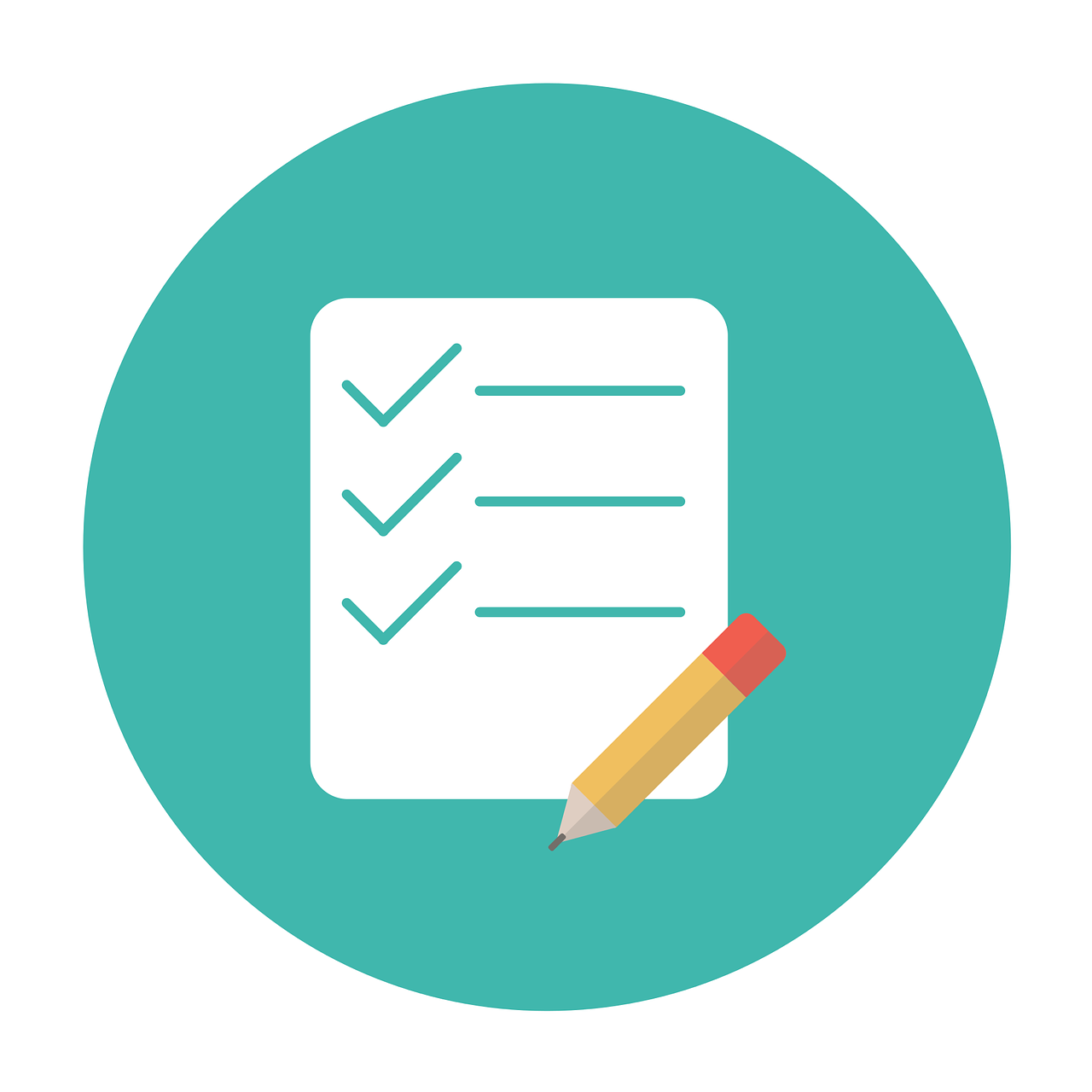 18
[Speaker Notes: ODE staff will provide templates, tools, technical assistance, and other supports for the implementation of the rule in the coming months.]
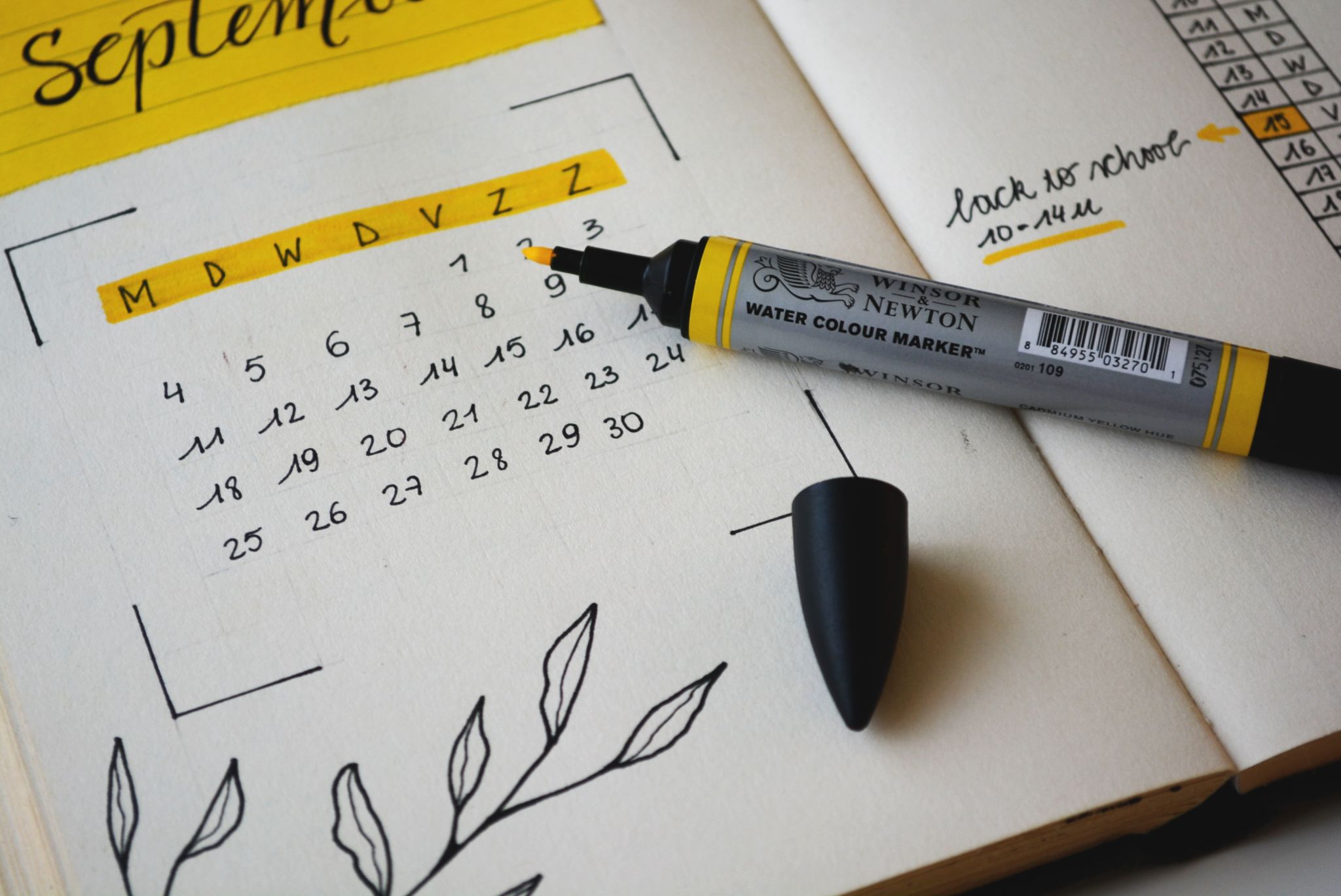 Potential Rule Changes
The following changes are being considered by the State Board of Education and may be adopted at the September 21st meeting:
Assessment of Essential Skills graduation requirement: proposed extension of the suspension of this requirement through the 2027-28 school year
Menstrual Dignity for Students:  links requirements of the Menstrual Dignity for Students rules (OAR 581-021-0587 through OAR 581-021-0596) to Division 22
19
[Speaker Notes: Please Note: These rules may have already been adopted by the time your district makes this presentation. If so, adjust the title accordingly. Suggested title: Rule Changes Adopted in September
Assessment of Essential Skills Suspension
At present, the assessment of Essential Skills graduation requirement for Oregon’s students is suspended through the 2023-24 school year (OAR 581-022-2115(3)). In a report mandated by Senate Bill 744, ODE recommended replacing the assessment of essential skills graduation requirement with an alternative accountability measure(s). The legislature has not yet taken action on this recommendation.
During the June meeting of the State Board of Education, ODE asked the board to extend the suspension of the assessment of essential skills policy through the 2027-28 school year to allow for legislative and state board action. The board will make a decision on this request during their September meeting.
Menstrual Dignity for Students Rule
In September, the Oregon State Board of Education will be voting whether to adopt a new Oregon Administrative Rule that will link requirements of the Menstrual Dignity for Students rules (OAR 581-021-0587 through OAR 581-021-0596) to Division 22. The new rule responds to feedback by strengthening school district accountability and providing communities an avenue to voice concerns. While the new rule does not change the requirements or intention of the original Menstrual Dignity Act, it will enhance ODE’s ability to provide technical support to schools and districts in their efforts to provide menstrual product options that are free and privately accessible to all students.]
Looking Ahead: Compliance for the 2023-24 SY
Include this slide to update the Board on any recent changes in policy or practice that may take the district out of compliance with any of the Division 22 Standards during the current school year (2023-24).
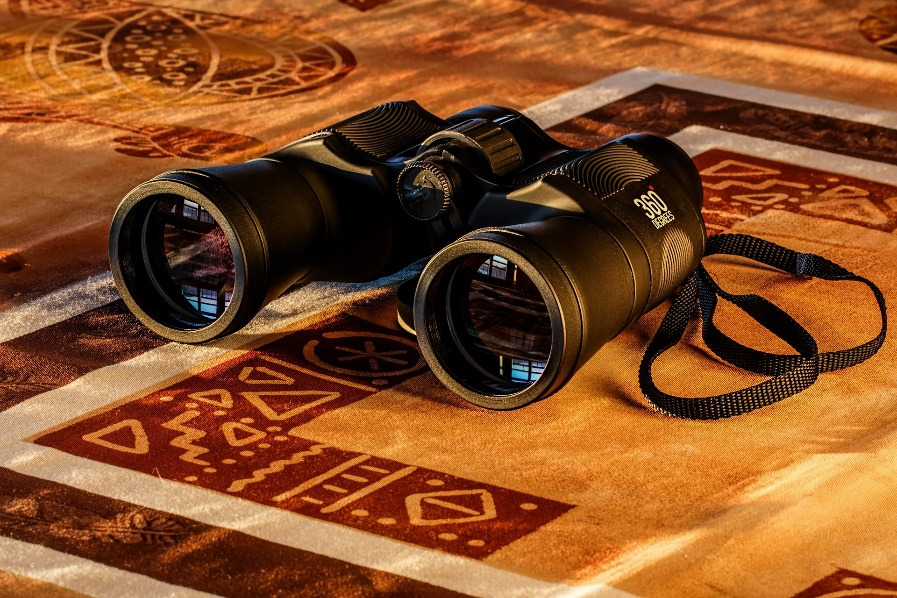 20